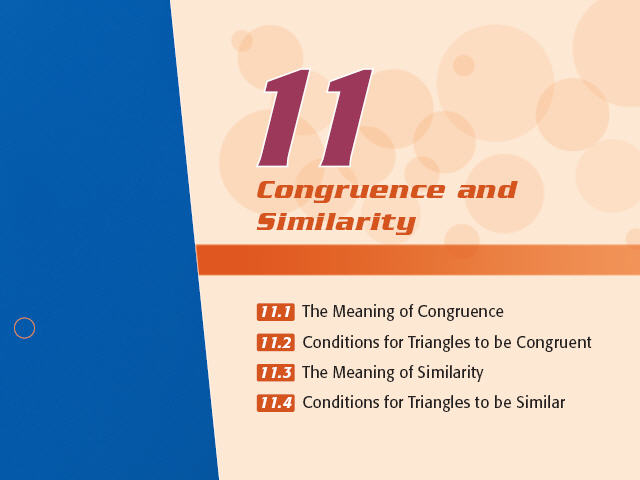 1B_Ch11(1)
A
B
C
Congruent Figures
Transformation and Congruence
Congruent Triangles
1B_Ch11(2)
11.1	The Meaning of Congruence
Index
Three Sides Equal
A
B
C
D
Two Sides and Their Included Angle Equal
Two Angles and One Side Equal
Two Right-angled Triangles with Equal Hypotenuses and Another Pair of Equal Sides
1B_Ch11(3)
11.2	Conditions for Triangles to be Congruent
Index
A
B
Similar Figures
Similar Triangles
1B_Ch11(4)
11.3	The Meaning of Similarity
Index
A
B
C
Three Angles Equal
Three Sides Proportional
Two Sides Proportional and their Included Angle Equal
1B_Ch11(5)
11.4	Conditions for Triangles to be Similar
Index
X
Y
11.1	The Meaning of Congruence
1B_Ch11(6)
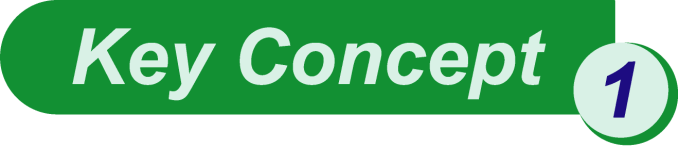 Example
Congruent Figures
A)
Two figures having the same shape and the same size are called congruent figures.
	E.g. The figures X and Y as shown are congruent.
2.	If two figures are congruent, then they will fit exactly on each other.
Index
Index 11.1
The line l divides the figure into 2 congruent figures,i.e.          and         are congruent figures.
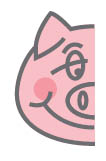 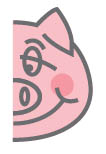 11.1	The Meaning of Congruence
1B_Ch11(7)
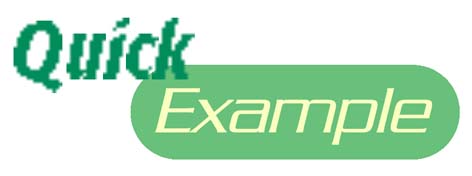 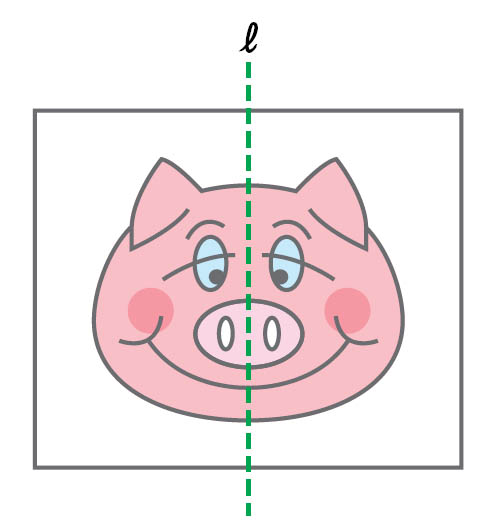 The figure on the right shows a symmetric figure with l being the axis of symmetry. Find out if there are any congruent figures.
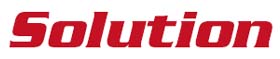 Therefore, there are two congruent figures.
Index
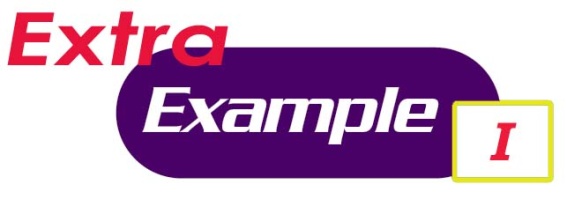 A
B
C
D
E
F
G
H
11.1	The Meaning of Congruence
1B_Ch11(8)
Find out by inspection the congruent figures among the following.
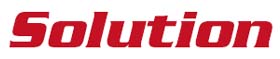 B, D ;
C, F
Key Concept 11.1.1
Index
11.1	The Meaning of Congruence
1B_Ch11(9)
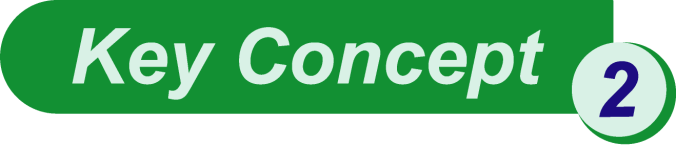 Example
Transformation and Congruence
B)
‧	When a figure is translated, rotated or reflected, the image produced is congruent to the original figure. When a figure is enlarged or reduced, the image produced will NOT be congruent to the original one.
Index
Index 11.1
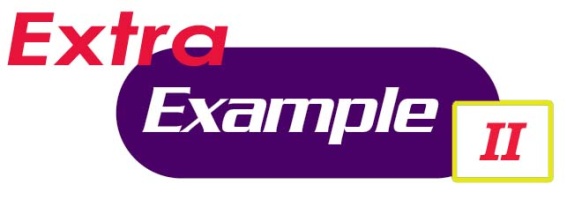 (a)
____________
____________
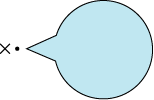 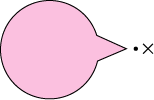 11.1	The Meaning of Congruence
1B_Ch11(10)
In each of the following pairs of figures, the red one is obtained by transforming the blue one about the fixed point x. Determine
(i)	which type of transformation (translation, rotation, reflection, enlargement, reduction) it is,
(ii)	whether the two figures are congruent or not.
Reflection
Yes
Index
(b)
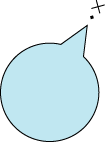 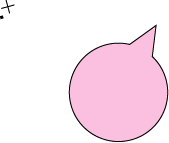 ____________
____________
(c)
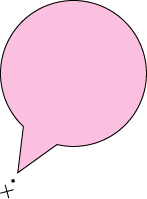 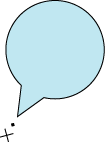 ____________
____________
11.1	The Meaning of Congruence
1B_Ch11(11)
Back to Question
Translation
Yes
Enlargement
No
Index
(d)
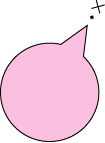 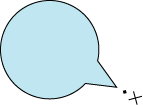 ____________
____________
(e)
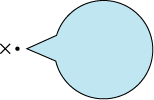 ____________
____________
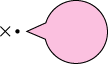 11.1	The Meaning of Congruence
1B_Ch11(12)
Back to Question
Rotation
Yes
Reduction
No
Index
Key Concept 11.1.2
C
Z
A
X
B
Y
11.1	The Meaning of Congruence
1B_Ch11(13)
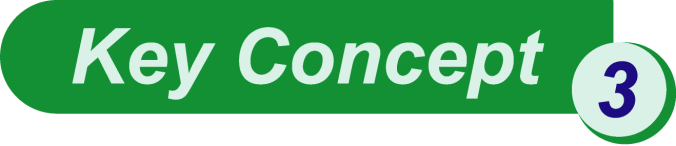 Example
Congruent Triangles
C)
‧	When two triangles are congruent, all their corresponding sides and corresponding angles are equal.
E.g. In the figure,  if △ABC  △XYZ,
then
∠A = ∠X,
∠B = ∠Y,
∠C = ∠Z,
AB = XY,BC = YZ,
CA = ZX.
and
Index
Index 11.1
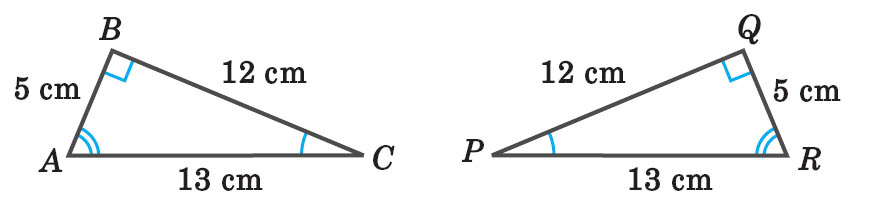 11.1	The Meaning of Congruence
1B_Ch11(14)
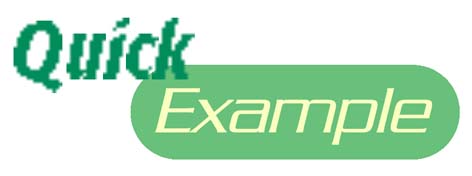 Name a pair of congruent triangles in the figure.
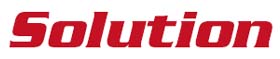 From the figure, we see that  △ABC  △RQP.
Index
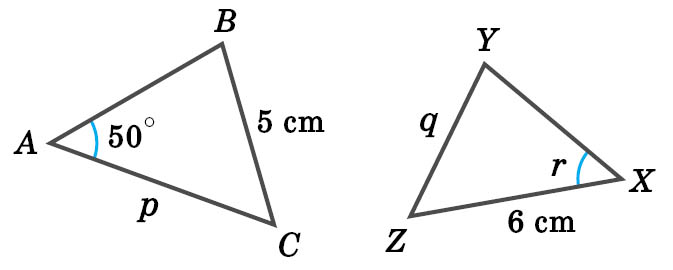 For two congruent triangles, their corresponding sides and angles are equal.
∴
p =  6 cm
,
q =  5 cm
,
r =  50°
∴
11.1	The Meaning of Congruence
1B_Ch11(15)
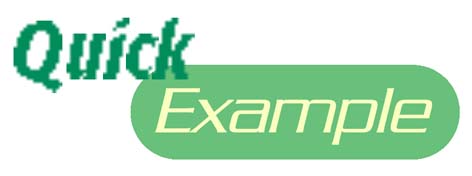 Given that △ABC  △XYZ in the figure, find the unknowns p, q and r.
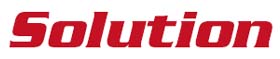 Index
T
A
(a)
(b)
Y
Z
P
U
S
C
B
Q
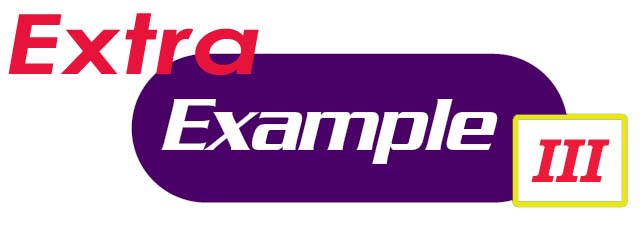 X
R
11.1	The Meaning of Congruence
1B_Ch11(16)
Write down the congruent triangles in each of the following.
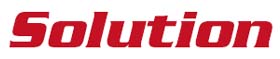 (a)	 △ABC  △XYZ
(b)	 △PQR  △STU
Index
P
X
A
98°
15
35°
N
z
47°
C
13
M
14
Y
B
x
Z
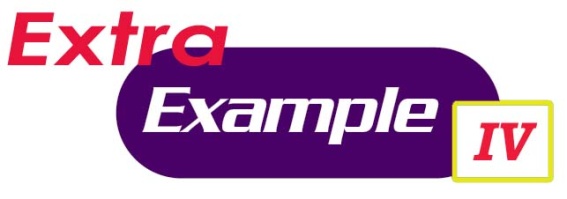 11.1	The Meaning of Congruence
1B_Ch11(17)
Find the unknowns (denoted by small letters) in each of the following.
(a)	△ABC  △XYZ
(b)	 △MNP  △IJK
I
i
K
j
J
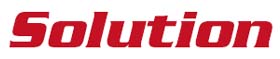 (a)	 x =  14  ,
z =  13
(b)	 j =  35° ,
i =  47°
Index
Key Concept 11.1.3
‧	If AB = XY, BC = YZ and CA = ZX, then △ABC  △XYZ.
	【Reference: SSS】
X
Z
Y
A
C
B
11.2	Conditions for Triangles to be Congruent
1B_Ch11(18)
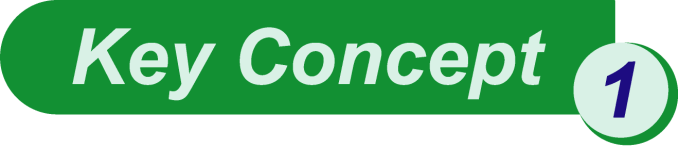 Example
Three Sides Equal
A)
Index
Index 11.2
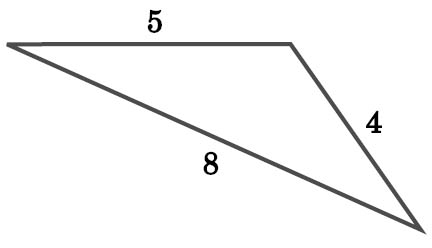 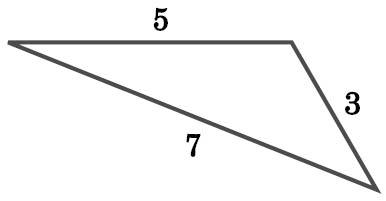 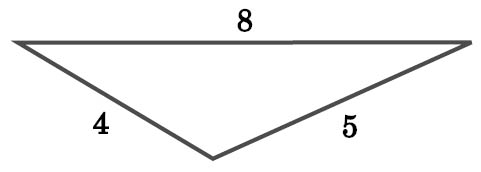 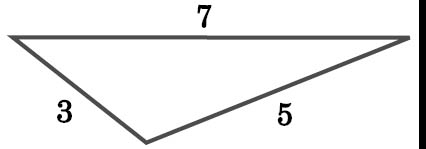 (I)
(II)
(III)
(IV)
11.2	Conditions for Triangles to be Congruent
1B_Ch11(19)
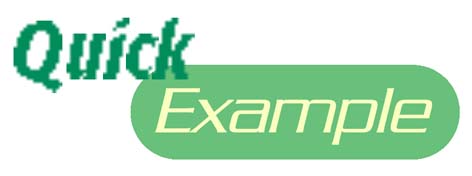 Determine which pair(s) of triangles in the following are congruent.
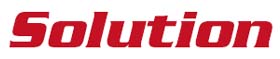 In the figure, because of SSS,
(I) and (IV) are a pair of congruent triangles;
(II) and (III) are another pair of congruent triangles.
Index
5
A
B
10
3
7
3
18
5
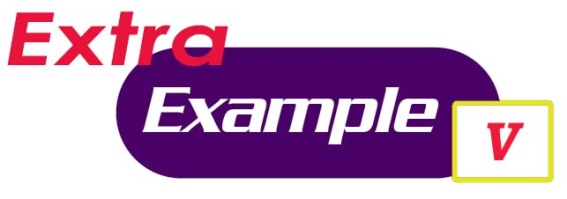 18
7
10
11.2	Conditions for Triangles to be Congruent
1B_Ch11(20)
Each of the following pairs of triangles are congruent. Which of them are congruent because of SSS?
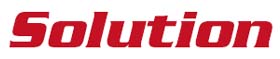 B
Index
Key Concept 11.2.1
‧	If AB = XY, ∠B = ∠Y and BC = YZ, then △ABC  △XYZ.
	【Reference: SAS】
A
X
C
Z
B
Y
11.2	Conditions for Triangles to be Congruent
1B_Ch11(21)
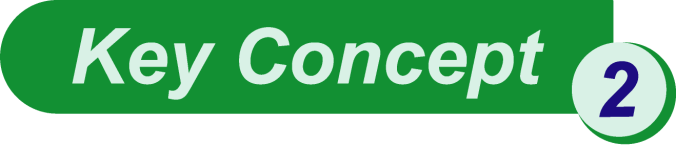 Example
Two Sides and Their Included Angle Equal
B)
Index
Index 11.2
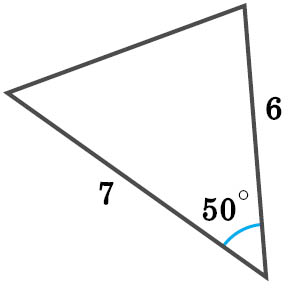 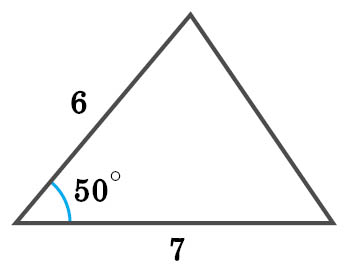 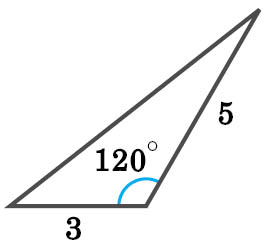 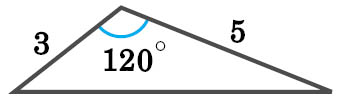 (I)
(II)
(III)
(IV)
11.2	Conditions for Triangles to be Congruent
1B_Ch11(22)
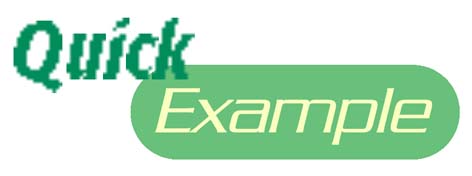 Determine which pair(s) of triangles in the following are congruent.
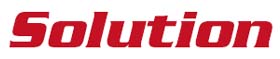 In the figure, because of SAS,
(I) and (III) are a pair of congruent triangles;
(II) and (IV) are another pair of congruent triangles.
Index
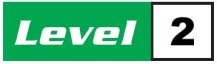 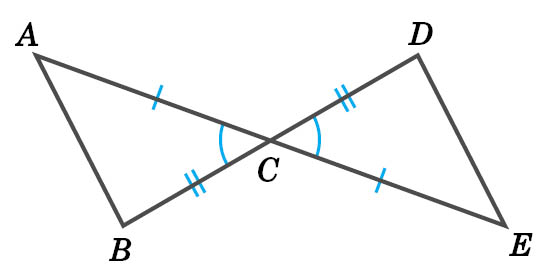 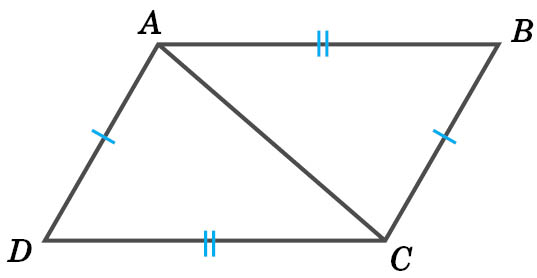 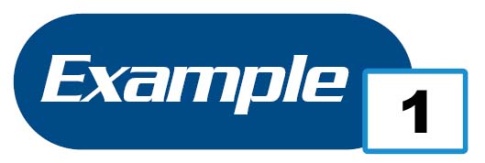 Fulfill Exercise Objective
Identify congruent triangles from given diagram and give reasons.
11.2	Conditions for Triangles to be Congruent
1B_Ch11(23)
In each of the following figures, equal sides and equal angles are indicated with the same markings. Write down a pair of congruent triangles, and give reasons.
(a)
(b)
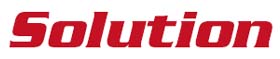 (a)	△ABC  △CDA  (SSS)
(b)	△ACB  △ECD  (SAS)
Index
Key Concept 11.2.2
1.	If ∠A = ∠X, AB = XY and ∠B = ∠Y, then △ABC  △XYZ.
	【Reference: ASA】
C
Z
B
Y
A
X
11.2	Conditions for Triangles to be Congruent
1B_Ch11(24)
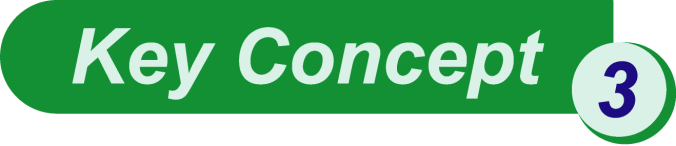 Example
Two Angles and One Side Equal
C)
Index
2.	If ∠A = ∠X, ∠B = ∠Y and BC = YZ, then △ABC  △XYZ.
	【Reference: AAS】
C
Z
B
Y
A
X
11.2	Conditions for Triangles to be Congruent
1B_Ch11(25)
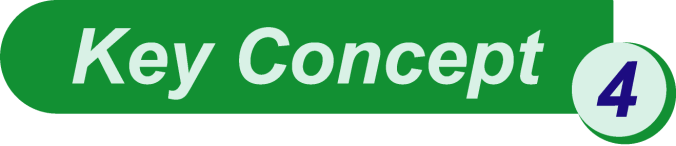 Example
Two Angles and One Side Equal
C)
Index
Index 11.2
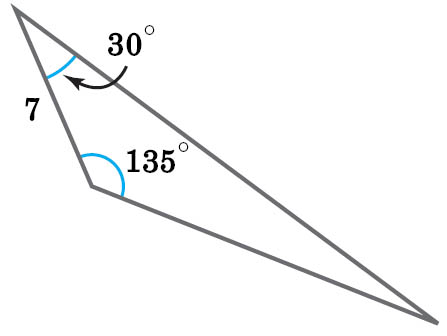 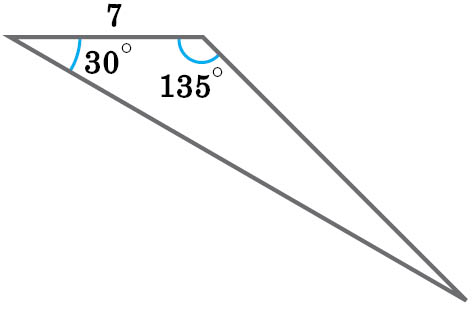 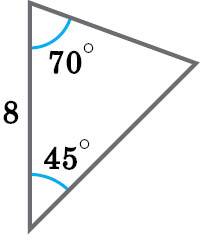 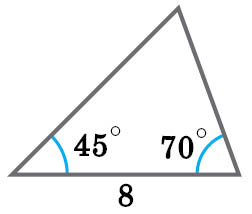 (I)
(II)
(III)
(IV)
11.2	Conditions for Triangles to be Congruent
1B_Ch11(26)
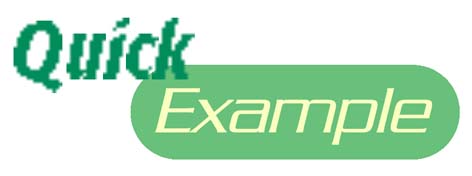 Determine which pair(s) of triangles in the following are congruent.
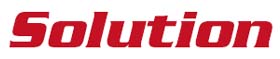 In the figure, because of ASA,
(I) and (IV) are a pair of congruent triangles;
(II) and (III) are another pair of congruent triangles.
Index
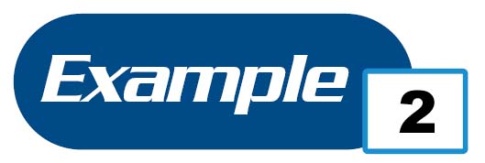 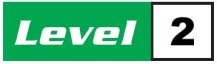 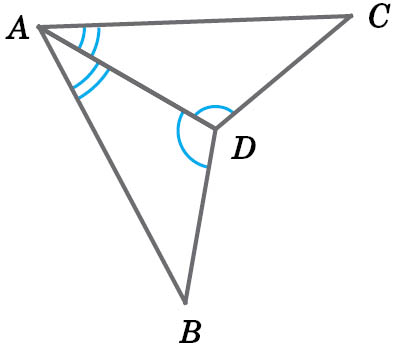 Fulfill Exercise Objective
Identify congruent triangles from given diagram and given reasons.
11.2	Conditions for Triangles to be Congruent
1B_Ch11(27)
In the figure, equal angles are indicated with the same markings. Write down a pair of congruent triangles, and give reasons.
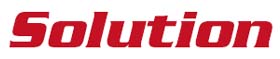 △ABD  △ACD  (ASA)
Index
Key Concept 11.2.3
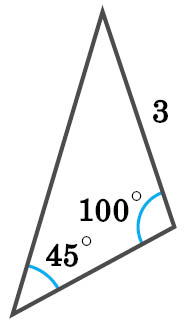 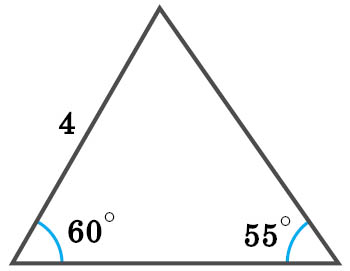 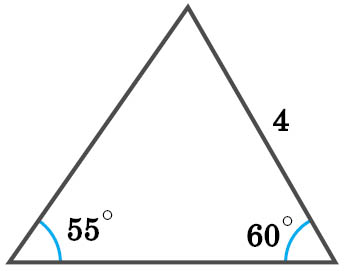 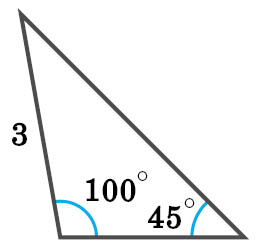 (I)
(II)
(III)
(IV)
11.2	Conditions for Triangles to be Congruent
1B_Ch11(28)
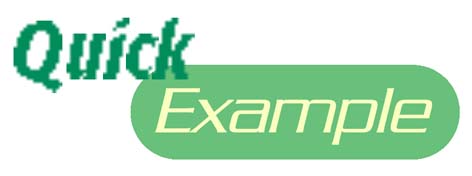 Determine which pair(s) of triangles in the following are congruent.
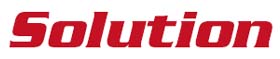 In the figure, because of AAS,
(I) and (II) are a pair of congruent triangles;
(III) and (IV) are another pair of congruent triangles.
Index
D
A
B
C
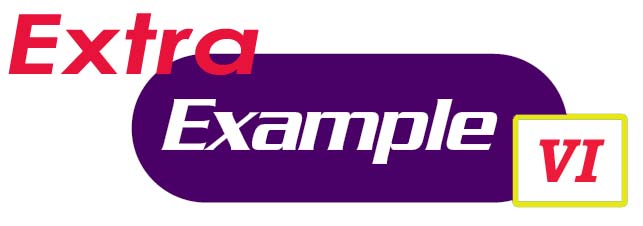 11.2	Conditions for Triangles to be Congruent
1B_Ch11(29)
In the figure, equal angles are indicated with the same markings. Write down a pair of congruent triangles, and give reasons.
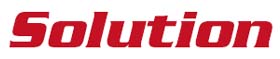 △ABD  △CBD  (AAS)
Index
Key Concept 11.2.4
‧	If ∠C = ∠Z = 90°, AB = XY and BC = YZ, then △ABC  △XYZ.
	【Reference: RHS】
A
X
B
Y
C
Z
11.2	Conditions for Triangles to be Congruent
1B_Ch11(30)
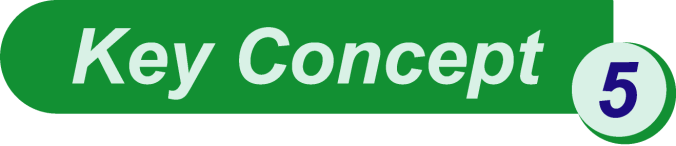 Example
Two Right-angled Triangles with Equal Hypotenuses and Another Pair of Equal Sides
D)
Index
Index 11.2
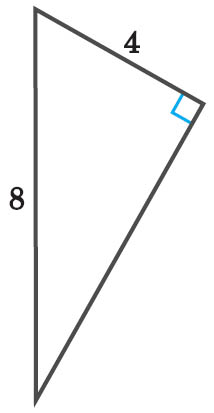 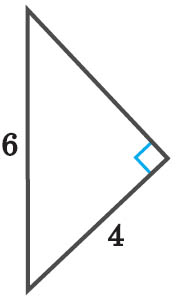 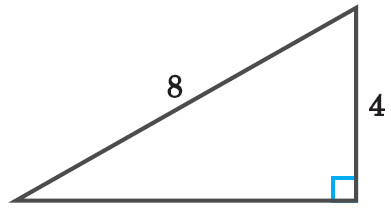 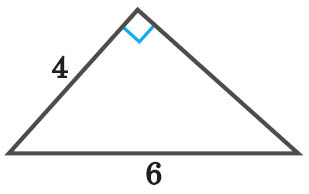 (I)
(II)
(III)
(IV)
11.2	Conditions for Triangles to be Congruent
1B_Ch11(31)
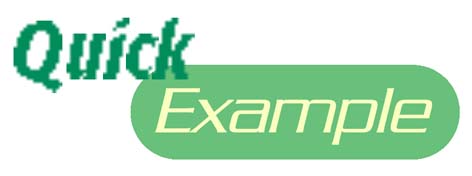 Determine which of the following pair(s) of triangles are congruent.
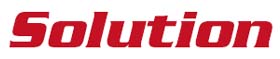 In the figure, because of RHS,
(I) and (III) are a pair of congruent triangles;
(II) and (IV) are another pair of congruent triangles.
Index
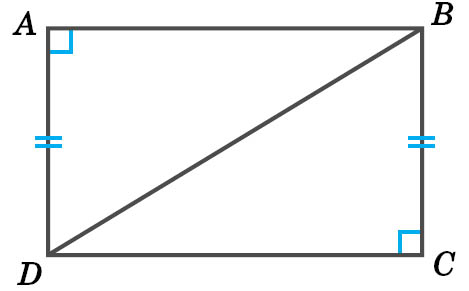 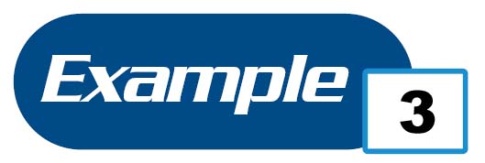 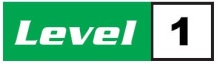 Fulfill Exercise Objective
Determine whether two given triangles are congruent.
11.2	Conditions for Triangles to be Congruent
1B_Ch11(32)
In the figure, ∠DAB and ∠BCD are both right angles and AD = BC. Judge whether △ABD and △CDB are congruent, and give reasons.
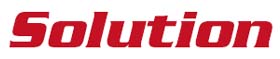 Yes, △ABD  △CDB  (RHS)
Index
Key Concept 11.2.5
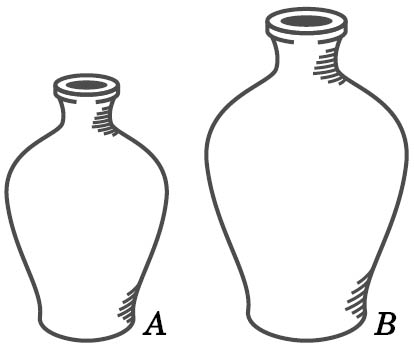 1.	Two figures having the same shape are called similar figures. The figures A and B as shown is an example of similar figures.
11.3	The Meaning of Similarity
1B_Ch11(33)
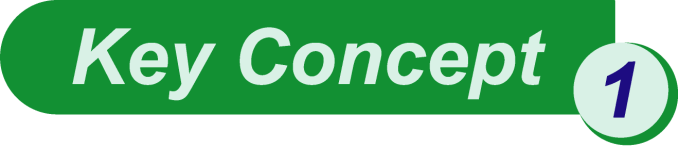 Example
Similar Figures
A)
2.	Two congruent figures must be also similar figures.
3.	When a figure is enlarged or reduced, the new figure is similar to the original one.
Index
Index 11.3
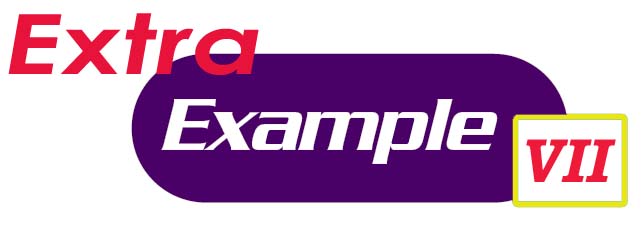 11.3	The Meaning of Similarity
1B_Ch11(34)
Find out all the figures similar to figure A by inspection.
A
B
C
D
E
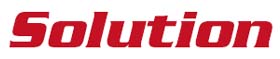 D, E
Index
Key Concept 11.3.1
B
In the figure, if △ABC ~ △XYZ, then ∠A = ∠X, ∠B = ∠Y,
	∠C = ∠Z  and                             .
A
C
Y
X
Z
11.3	The Meaning of Similarity
1B_Ch11(35)
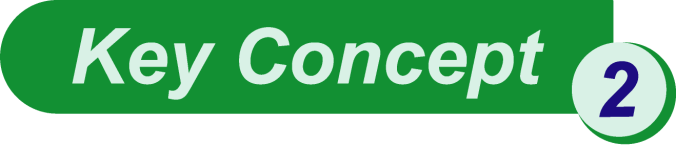 Example
Similar Triangles
B)
1.	If two triangles are similar, then
	i.	their corresponding angles are equal;
	ii.	their corresponding sides are proportional.
Index
Index 11.3
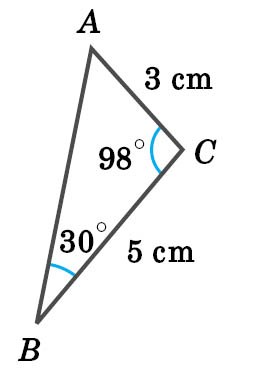 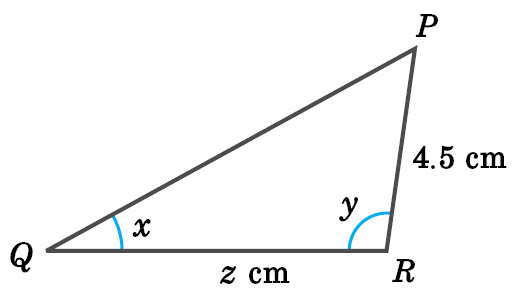 ∴
=
∴
=
z =
11.3	The Meaning of Similarity
1B_Ch11(36)
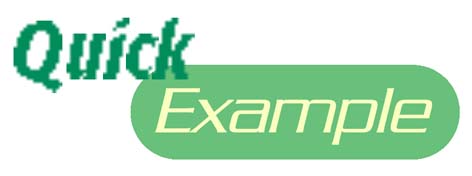 In the figure, given that △ABC ~ △PQR, find the unknowns x, y and z.
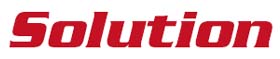 y =  98°
x =  30° ,
=  7.5
Index
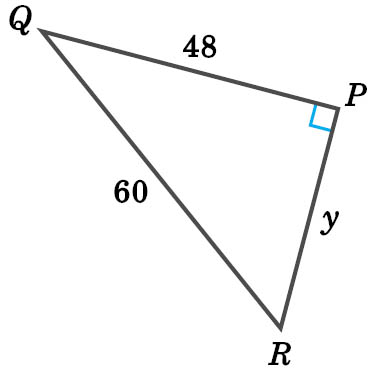 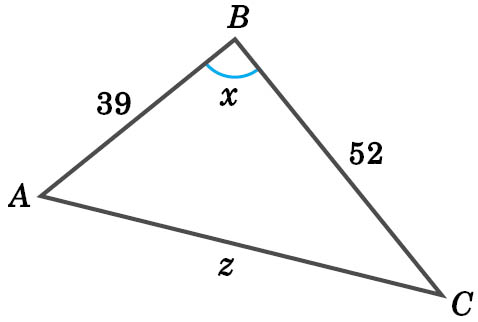 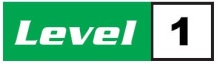 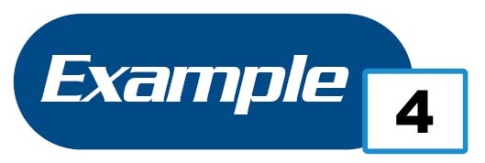 ∴
x =  90°
11.3	The Meaning of Similarity
1B_Ch11(37)
In the figure, △ABC ~ △RPQ. Find the values of the unknowns.
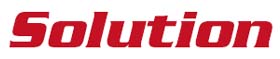 Since △ABC ~ △RPQ,
∠B = ∠P
Index
Also,
Also,
=
=
=
z =
= y
=
∴
∴
y =  36
z =  65
Fulfill Exercise Objective
Find the unknowns in similar triangles.
11.3	The Meaning of Similarity
1B_Ch11(38)
Back to Question
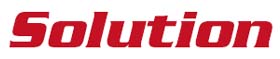 Key Concept 11.3.2
Index
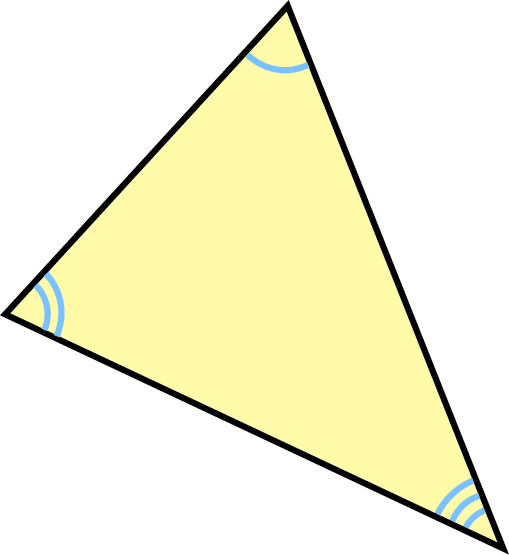 ‧	If two triangles have three pairs of equal corresponding angles, then they must be similar.
	【Reference: AAA】
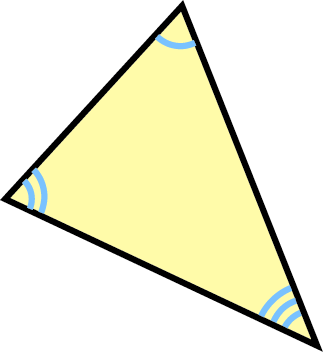 11.4	Conditions for Triangles to be Similar
1B_Ch11(39)
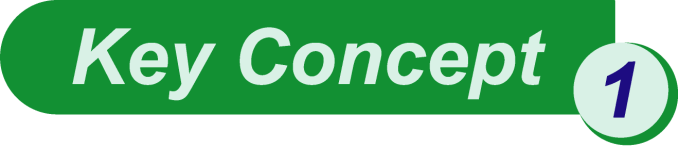 Example
Three Angles Equal
A)
Index
Index 11.4
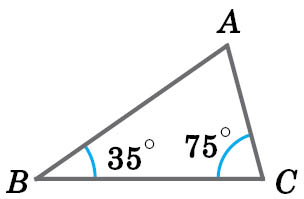 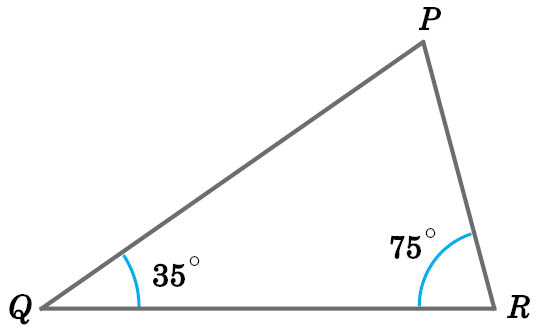 11.4	Conditions for Triangles to be Similar
1B_Ch11(40)
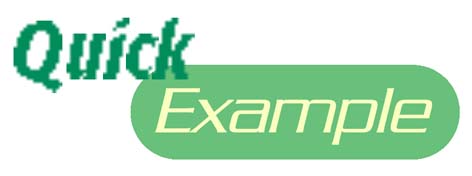 Show that △ABC and △PQR in the figure are similar.
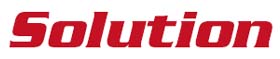 In △ABC and △PQR as shown,
∠B = ∠Q, ∠C = ∠R,
∠sum of 
∠A
= 180° – 35° – 75°
= 70°
∠P
= 180° – 35° – 75°
= 70°
∴  ∠A = ∠P
∴  △ABC ~ △PQR  (AAA)
Index
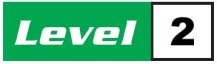 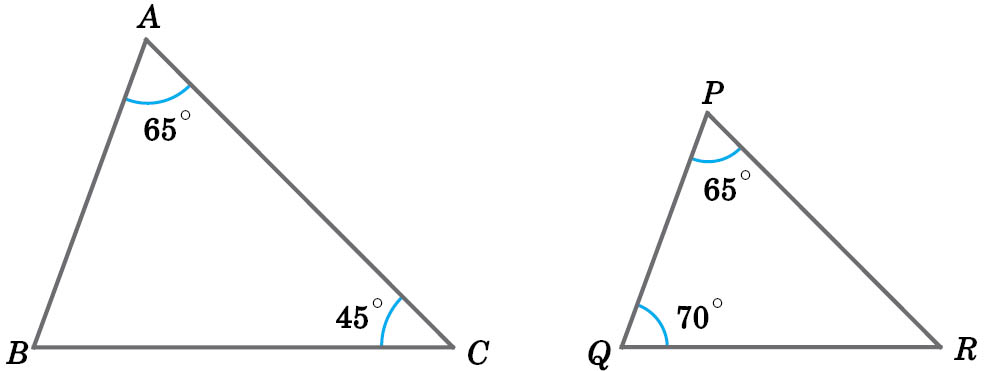 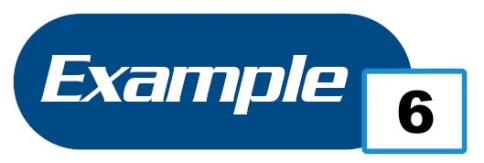 Fulfill Exercise Objective
Identify similar triangles from given diagram and give reasons.
11.4	Conditions for Triangles to be Similar
1B_Ch11(41)
Are the two triangles in the figure similar? Give reasons.
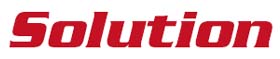 【In △ABC, ∠B = 180° – 65° – 45° = 70°
    In △PQR, ∠R = 180° – 65° – 70° = 45°】
Yes, △ABC ~ △PQR  (AAA).
Index
Key Concept 11.4.1
‧	If the three pairs of sides of two triangles are proportional, then the two triangles must be similar.
	【Reference: 3 sides proportional】
a
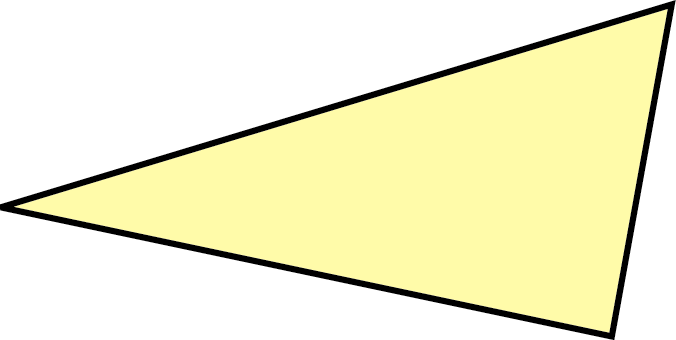 d
c
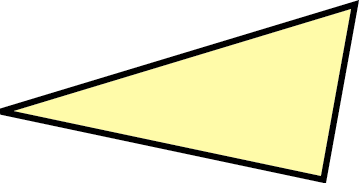 f
b
e
11.4	Conditions for Triangles to be Similar
1B_Ch11(42)
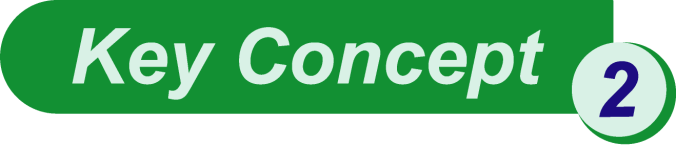 Example
Three Sides Proportional
B)
Index
Index 11.4
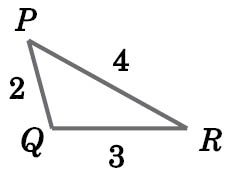 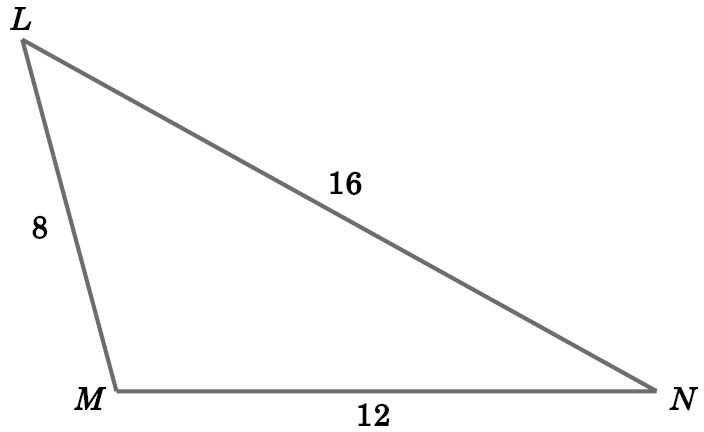 ,
,
∴
11.4	Conditions for Triangles to be Similar
1B_Ch11(43)
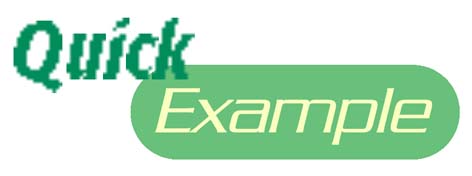 Show that △PQR and △LMN in the figure are similar.
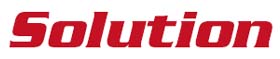 In △PQR and △LMN as shown,
∴ △PQR ~ △LMN  (3 sides proportional)
Index
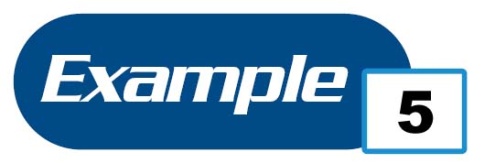 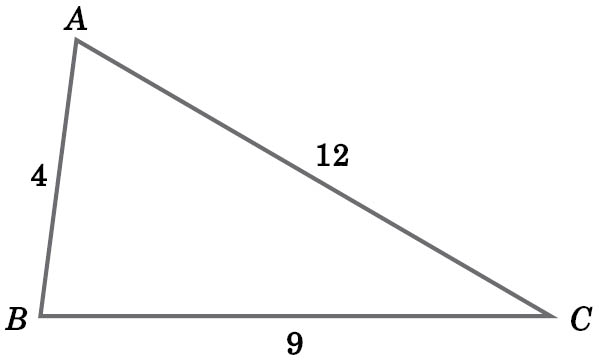 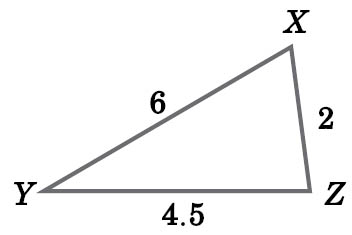 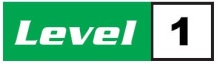 Fulfill Exercise Objective
【
】
,
,
Determine whether two given triangles are similar.
11.4	Conditions for Triangles to be Similar
1B_Ch11(44)
Are the two triangles in the figure similar? Give reasons.
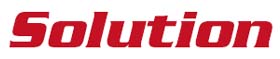 Yes, △ABC ~ △XZY (3 sides proportional).
Index
Key Concept 11.4.2
‧	If two pairs of sides of two triangles are proportional and their included angles are equal, then the two triangles are similar.
	【Reference: ratio of 2 sides, inc.∠】
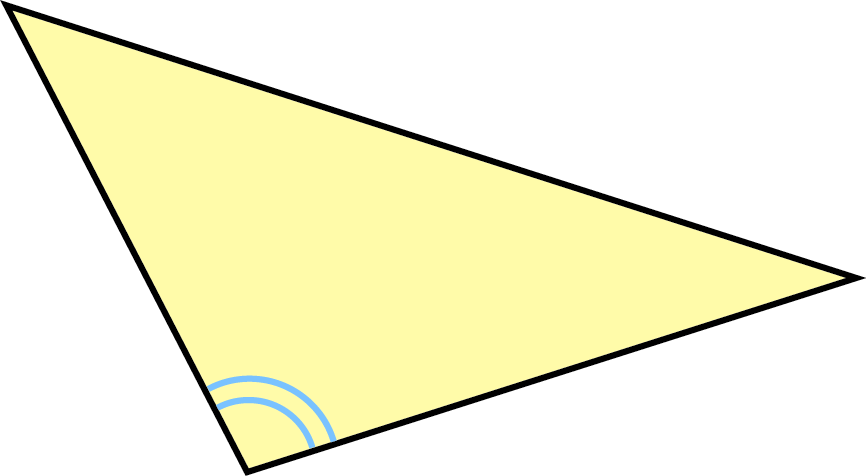 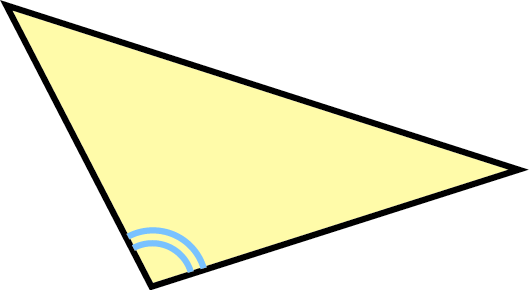 p
r
x
y
q
s
11.4	Conditions for Triangles to be Similar
1B_Ch11(45)
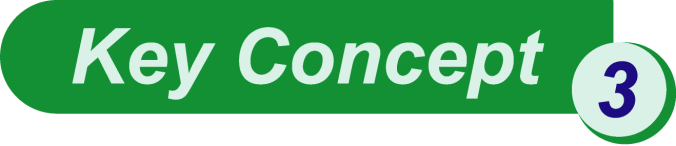 Example
Two Sides Proportional and their Included Angle Equal
C)
Index
Index 11.4
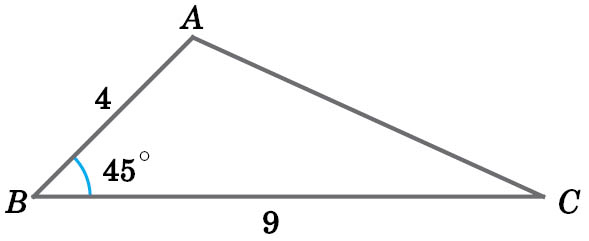 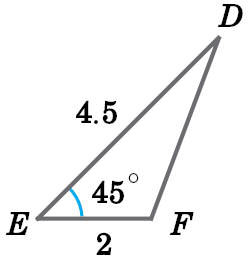 ,
∴
11.4	Conditions for Triangles to be Similar
1B_Ch11(46)
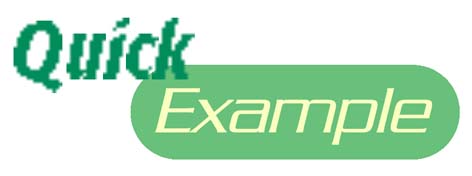 Show that △ABC and △FED in the figure are similar.
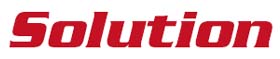 In △ABC and △FED as shown,
∠B = ∠E
∴ △ABC ~ △FED  (ratio of  2 sides, inc.∠)
Index
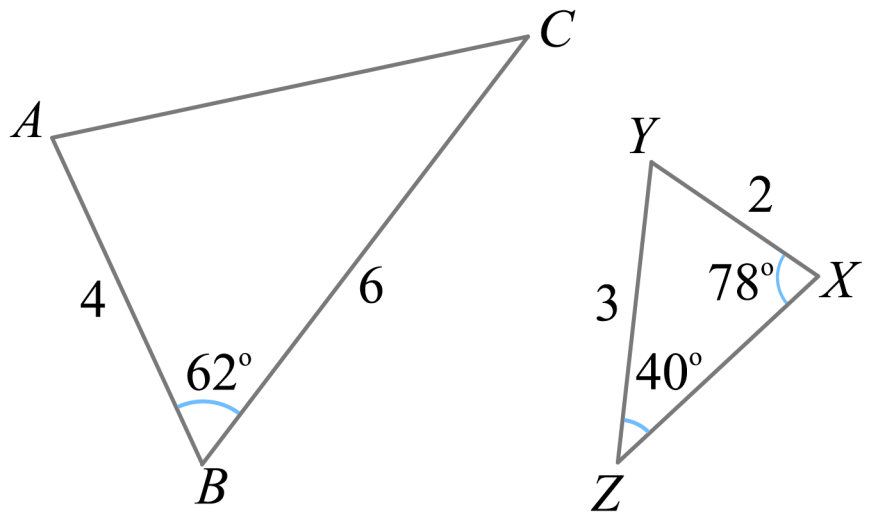 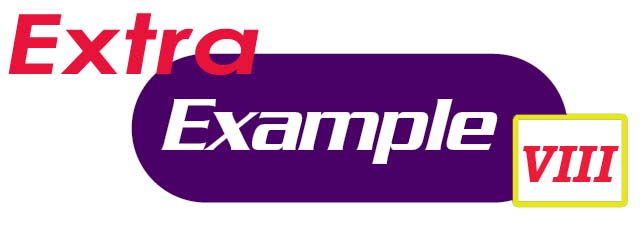 【 ∠ZYX = 180° – 78° – 40° = 62°, ∠ZYX = ∠CBA = 62°,
,
】
11.4	Conditions for Triangles to be Similar
1B_Ch11(47)
Are the two triangles in the figure similar? Give reasons.
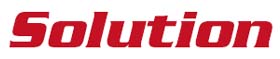 Yes, △ABC ~ △XYZ  (ratio of 2 sides, inc.∠).
Index
Key Concept 11.4.3